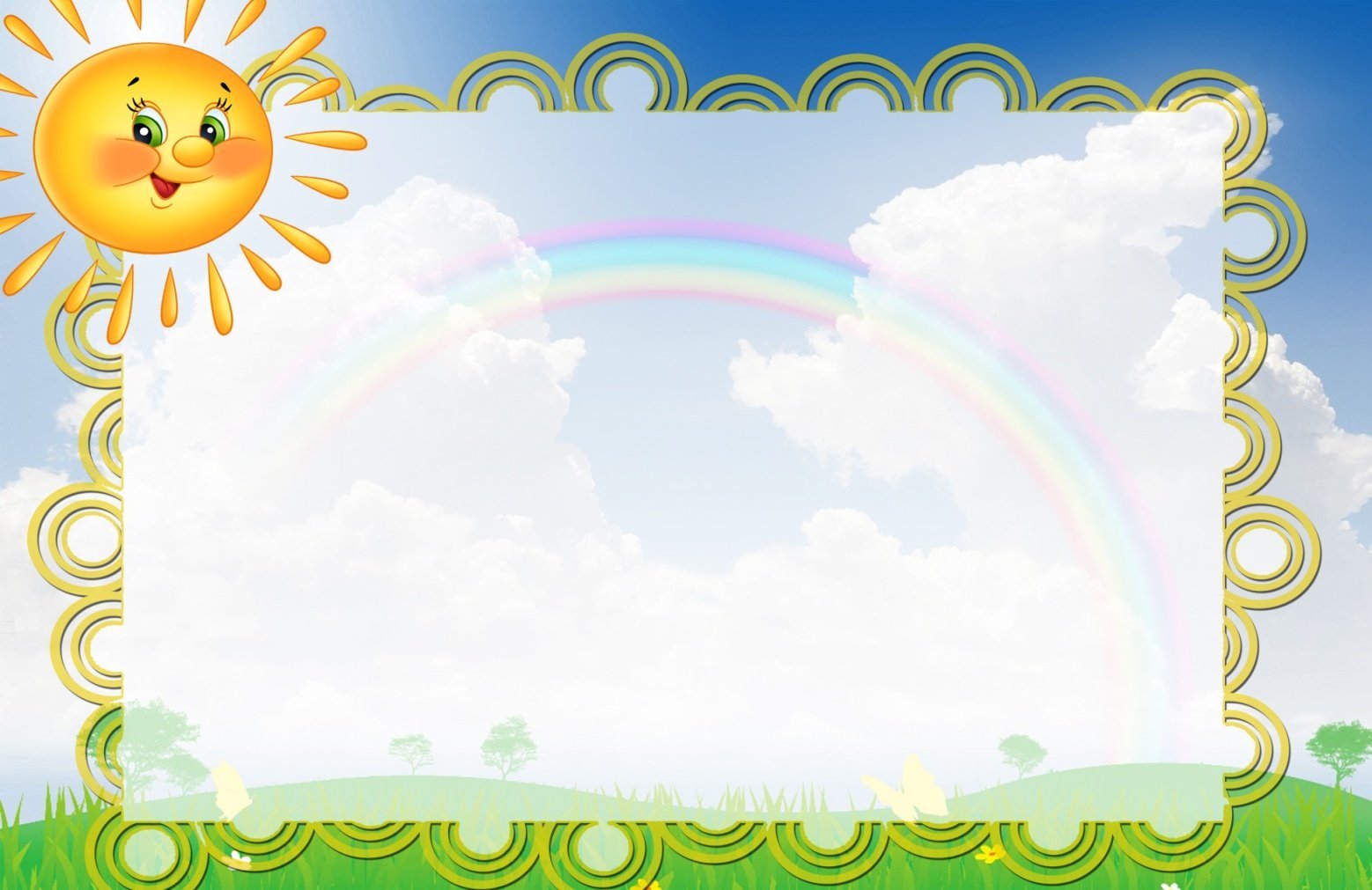 Консультация для родителей  
«Речевая готовность ребенка к школе» 
Подготовила: учитель-логопед Шорина Жанна Алексеевна
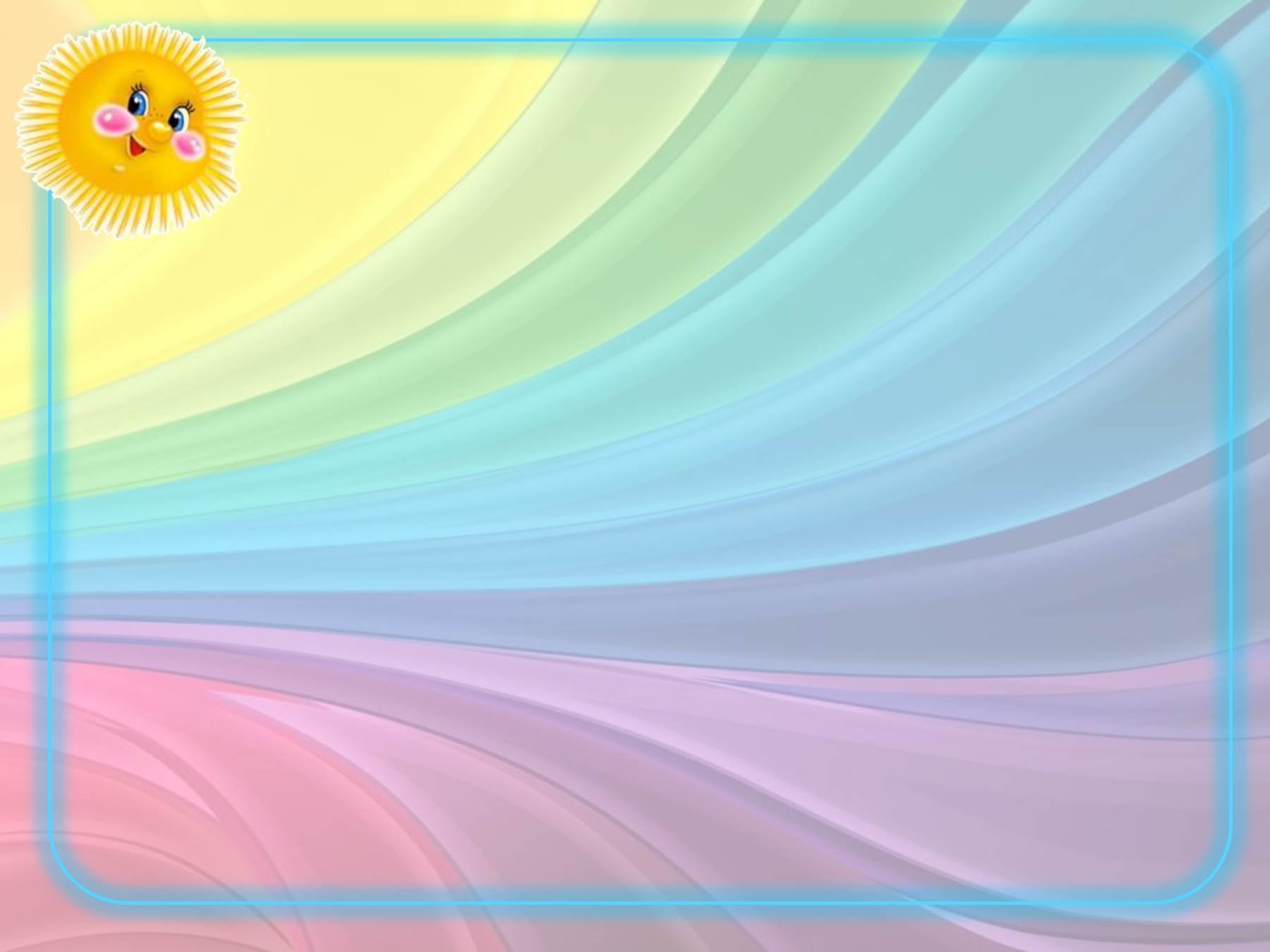 Что такое речевая готовность к школе? 
У ребенка 6-7 лет должна быть сформирована речевая готовность, т.е. умение: 

правильно произносить все звуки родного языка; 
выделять первый и последний звук в слове; 
разделять слово на слоги; 
определять, сколько слогов в слове, сколько звуков в слове; 
придумать слова на заданный звук; 
сливать два названных звука в слог М+А=МА; 
повторять слоговую цепочку типа ТА-ДА-ТА; 
определять количество слов в предложении, учитывая и «короткие» слова-предлоги.
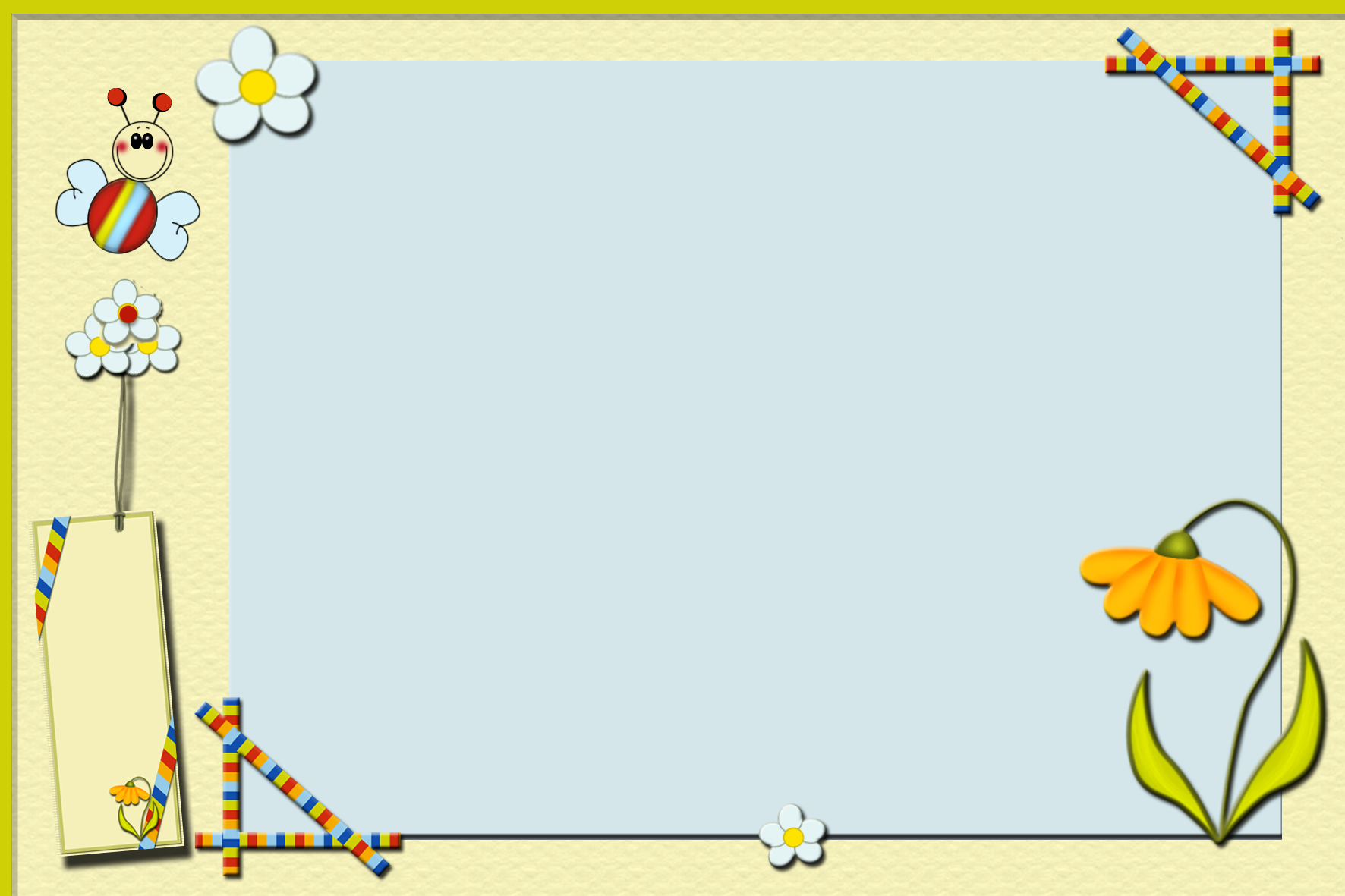 Важно выяснить: 

насколько богат словарный запас малыша, может ли он связно рассказать о том, что увидел, услышал; 
насколько развит кругозор ребенка, знает ли он свою фамилию, имя, отчество, возраст; 
что знает об окружающем мире, может ли назвать дни недели, времена года; 
сформированы ли у него слова-обобщения; ориентируется ли во времени; 
умеет ли исключить из предложенного ряда «лишнее»;
 может ли разложить сюжетные картинки по порядку и составить по ним рассказ.
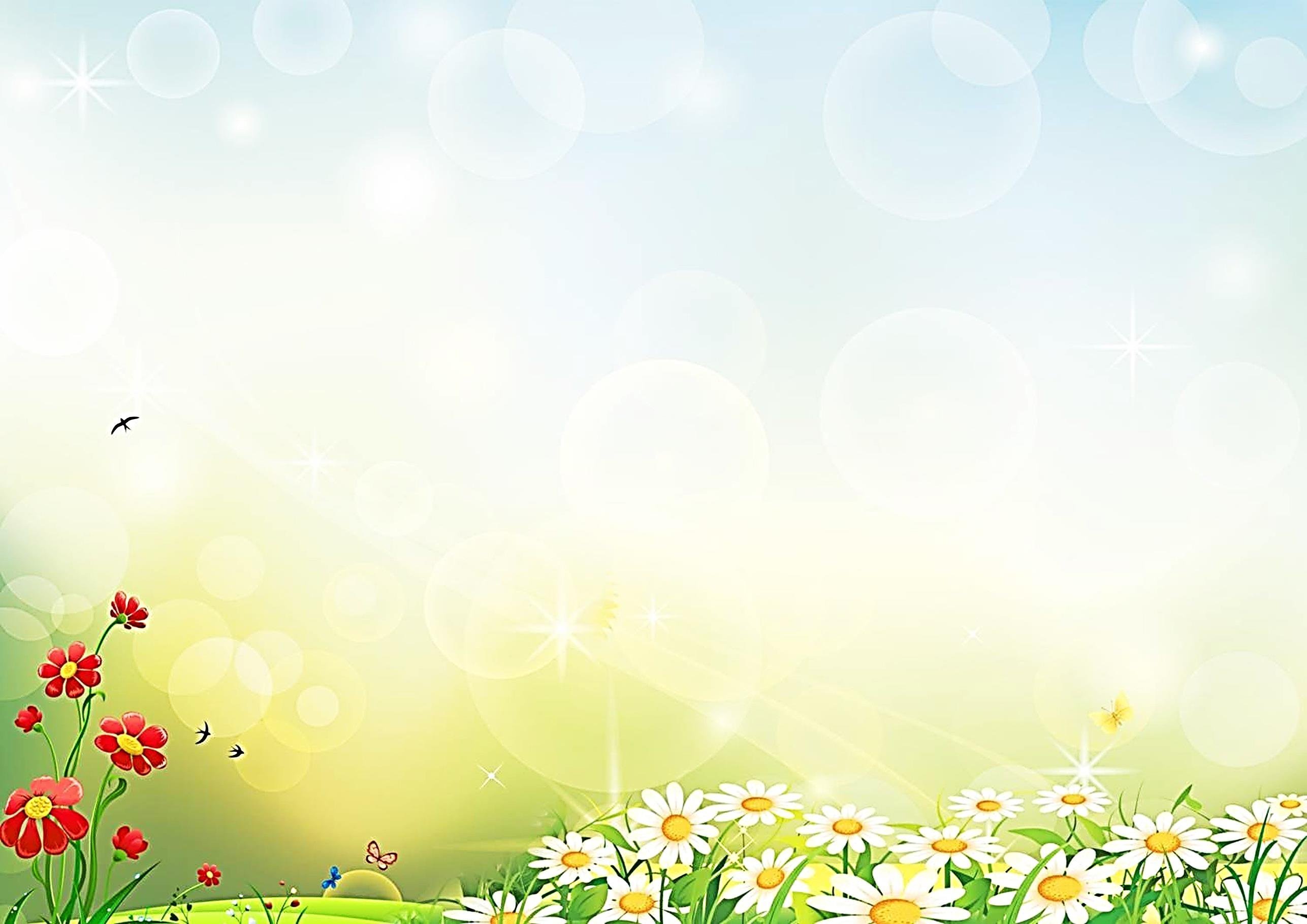 Ребёнок должен быть достаточно активен в общении: 
уметь слушать и понимать речь, 
строить общение с учетом ситуации, 
легко входить в контакт с детьми и взрослыми, 
ясно и последовательно выражать свои мысли, 
пользоваться формами речевого этикета.
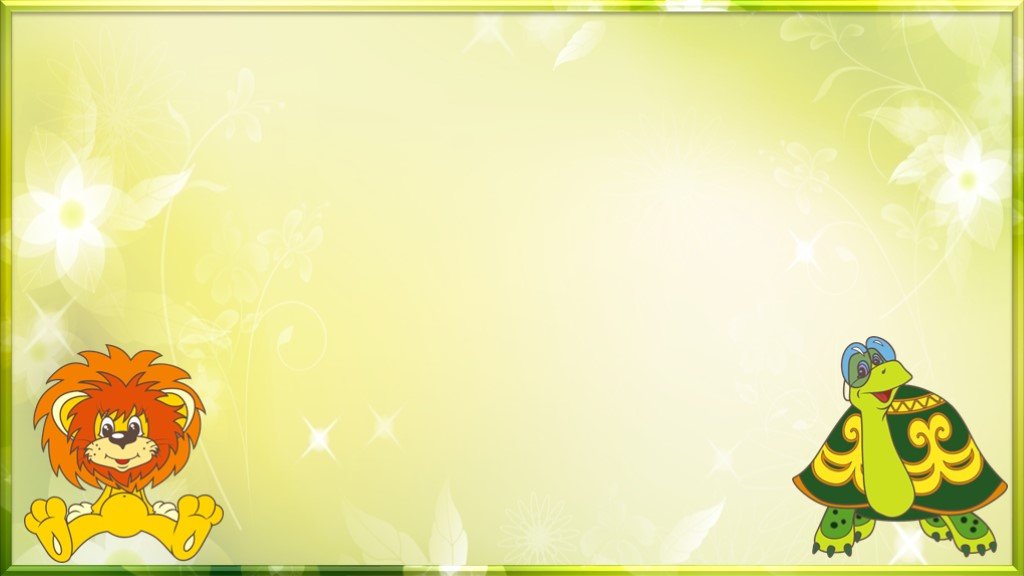 Наличие у первоклассников даже слабых отклонений в фонематическом и лексико-грамматическом развитии ведет к серьезным проблемам в усвоении программ общеобразовательной школы. 

Задача логопеда — устранить речевые дефекты и развить устную и письменную речь ребенка до такого уровня, на котором он бы смог успешно обучаться в школе.
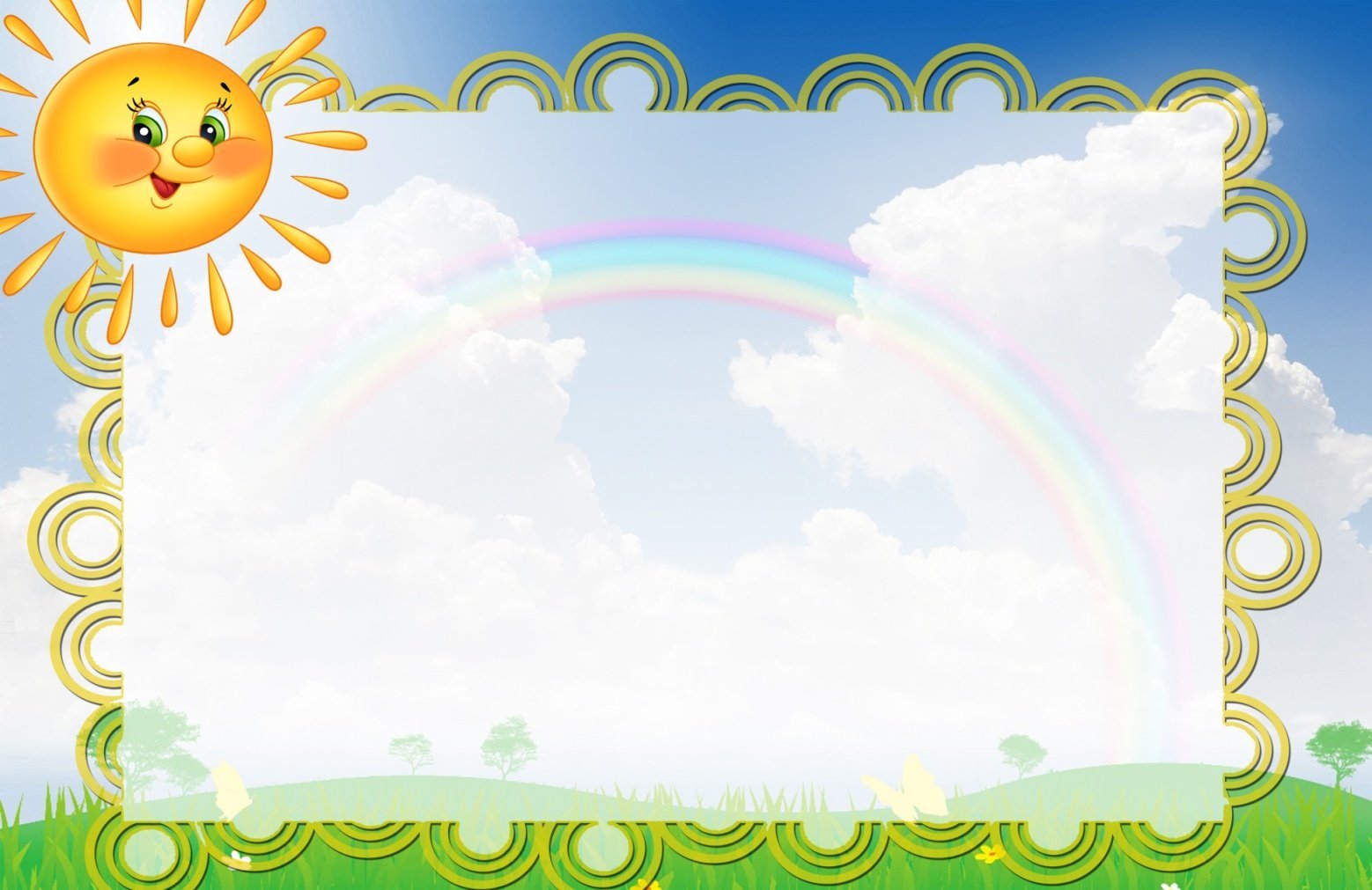 Ни для кого не секрет, что совместная деятельность родителей и специалистов приносит более эффективный результат в коррекционной работе. 

Основная задача родителей — вовремя обратить внимание на различные нарушения устной речи своего ребенка, чтобы начать логопедическую работу с ним, предотвратить трудности общения в коллективе и неуспеваемость в общеобразовательной школе. Чем раньше будет коррекция, тем лучше ее результат.
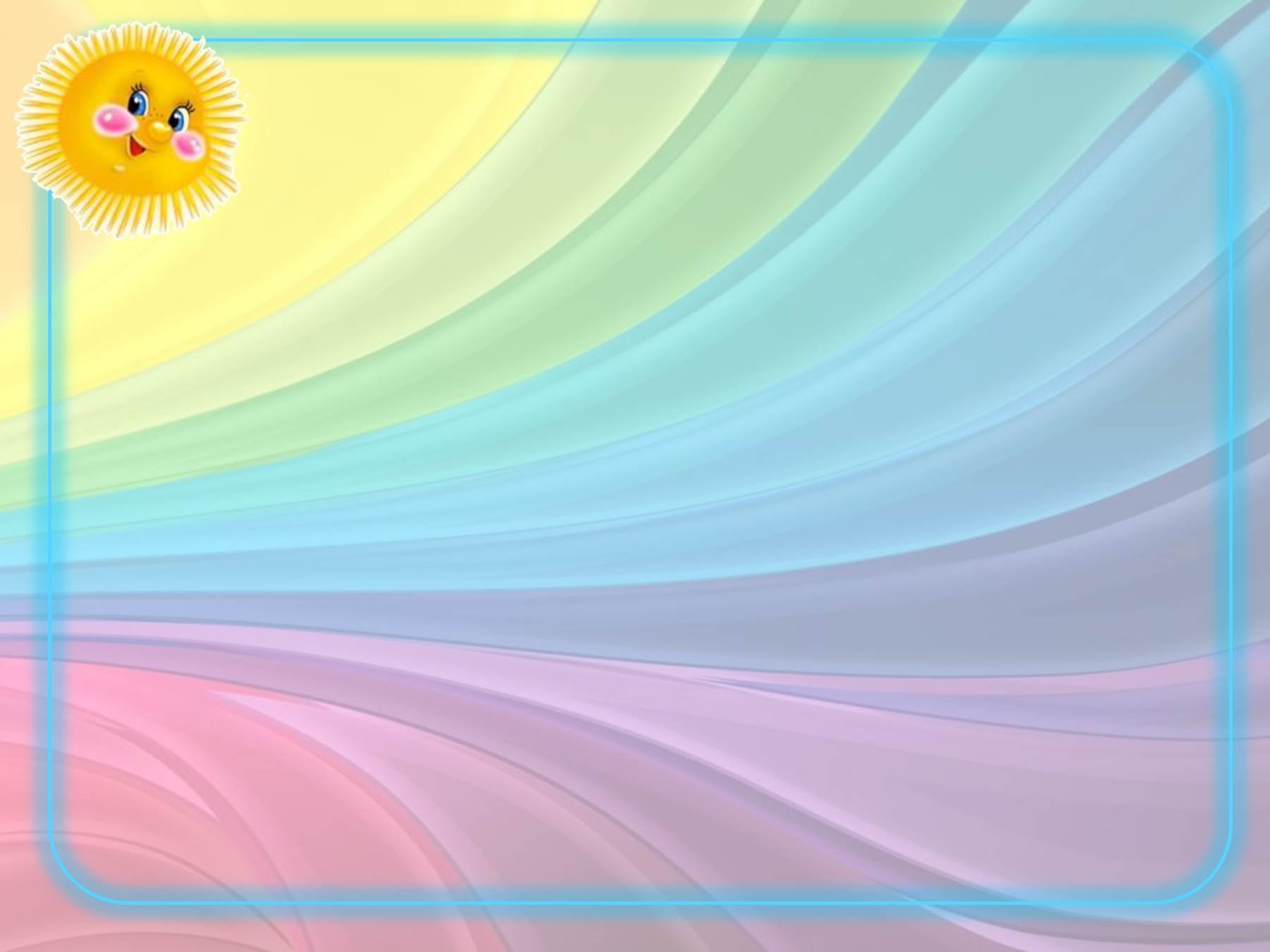 Что могут сделать родители, чтобы обеспечить речевую готовность ребёнка к школе? 

создать в семье условия, благоприятные для общего и речевого развития детей; 
проводить целенаправленную и систематическую работу по речевому развитию детей; 
не ругать ребенка за неправильную речь; 
ненавязчиво исправлять неправильное произношение; 
осуществлять позитивный настрой ребенка на занятия с логопедом и другими специалистами; 
ежедневно выполнять артикуляционную гимнастику; проговаривать, а при необходимости, заучивать речевой материал для автоматизации поставленных звуков.
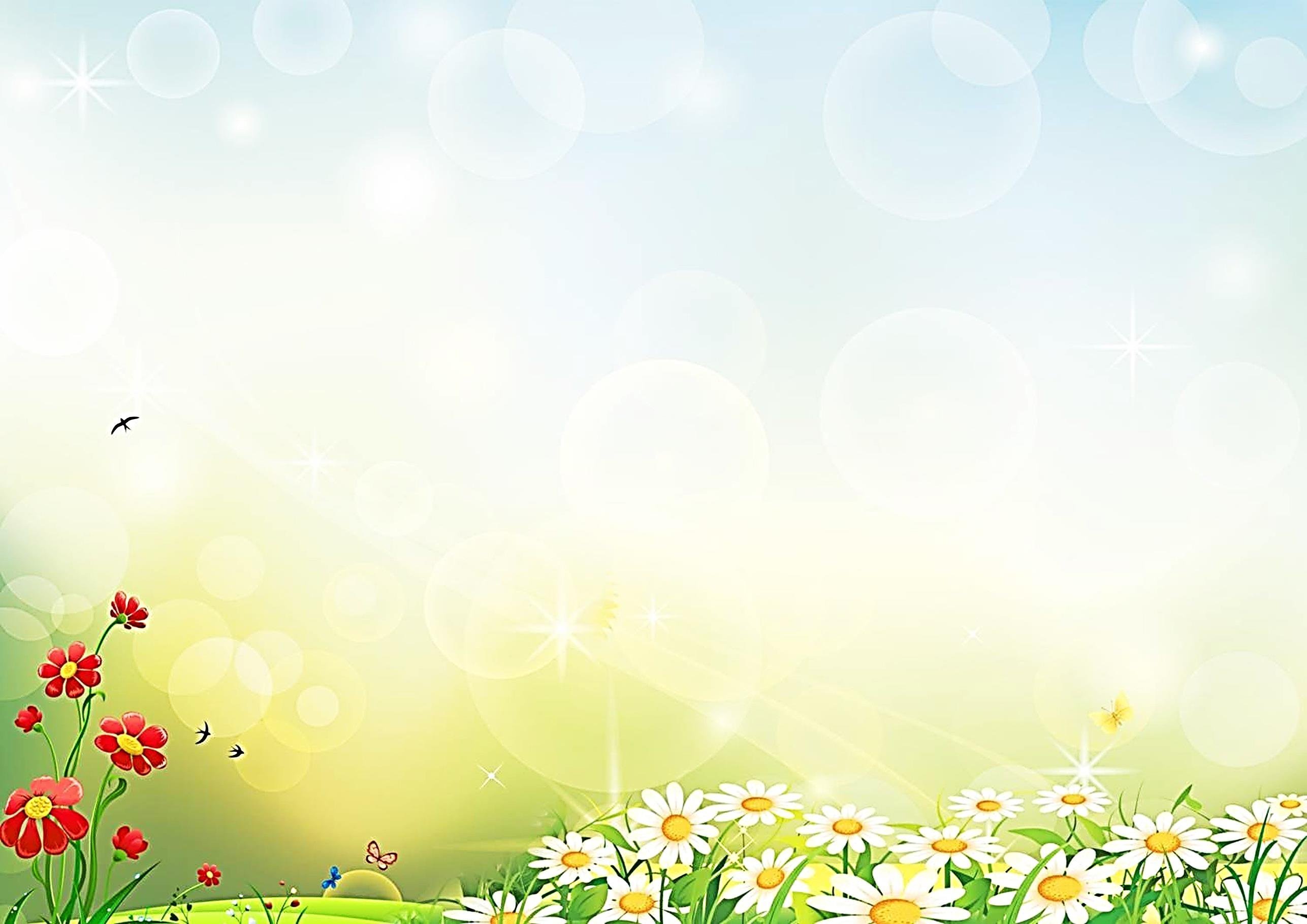 Звукопроизношение и фонематический слух:В норме вся звуковая сторона речи должна быть усвоена ребёнком полностью к 5 – 6 годам. К этому возрасту ребёнок должен уметь различать звуки на слух и в произношении. Приходя в школу, он должен отчётливо произносить звуки в различных словах, во фразовой речи, не должен их пропускать, искажать, заменять другими.
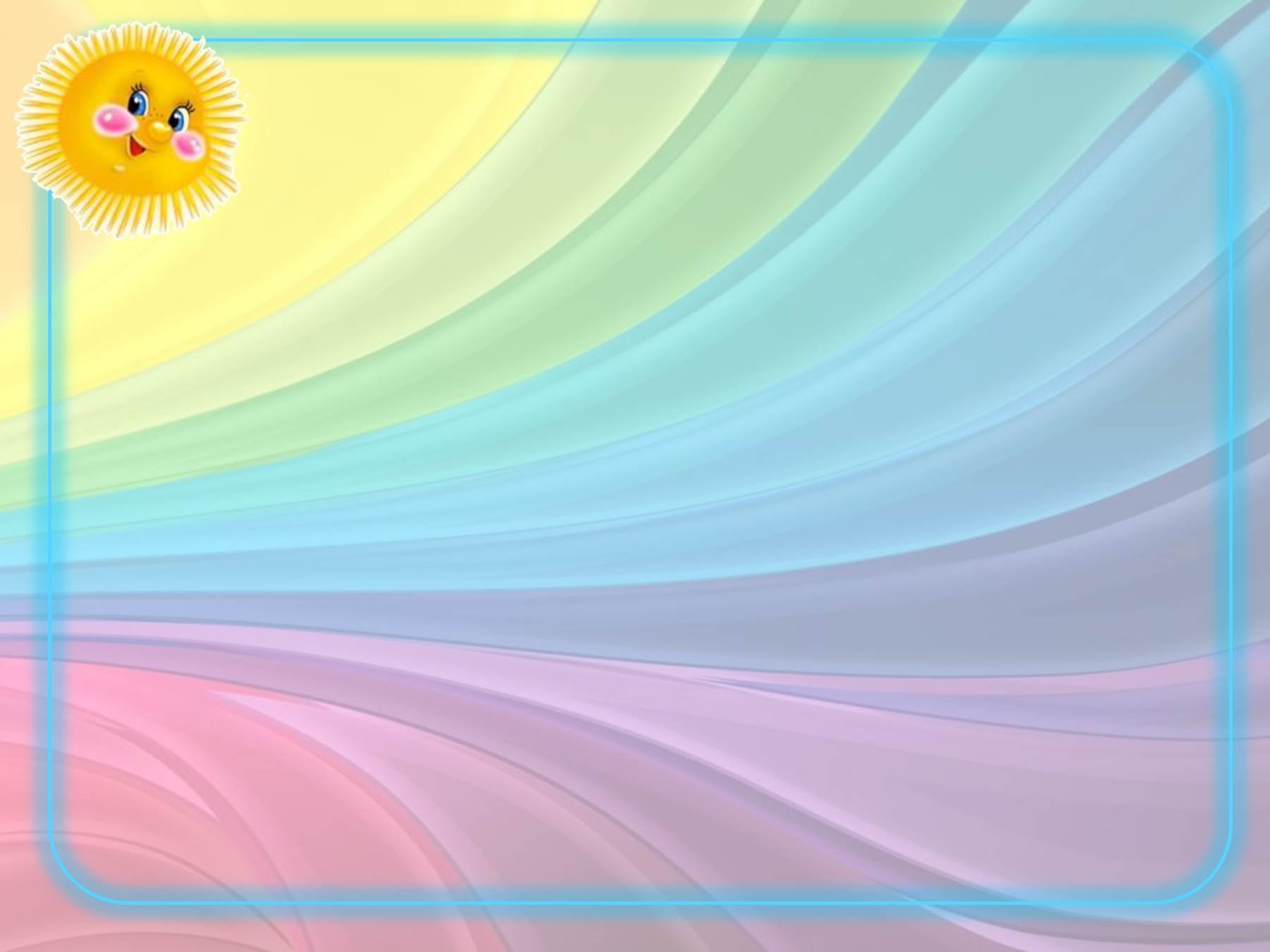 Владение навыками звукового анализа и синтеза:• умение выделять звук на фоне слова;• слышать и выделять первый и последний звук в слове;• определять позицию звука в слове (начало, середина, конец);• определять количество и последовательность звуков в слове, место звука в слове по отношению к другим;• называть слова с заданным звуком;• уметь составлять слова из звуков;• дети должны знать и правильно употреблять термины «звук», «слог», «слово», «предложение».Без специального обучения ребёнок этими навыками овладеть не может. Обучение звуковому анализу и синтезу проходит на логопедических занятиях и занятиях по обучению грамоте. 
Формирование фонематического анализа проходит в 3 этапа: 1 с опорой на вспомогательные средства (картинки, схемы, фишки), 2 – в речевом плане (дети называют слово, определяют количество и последовательность звуков без опоры), 3 – в умственном плане (дети определяют место звуков, их количество, последовательность, не называя слова).
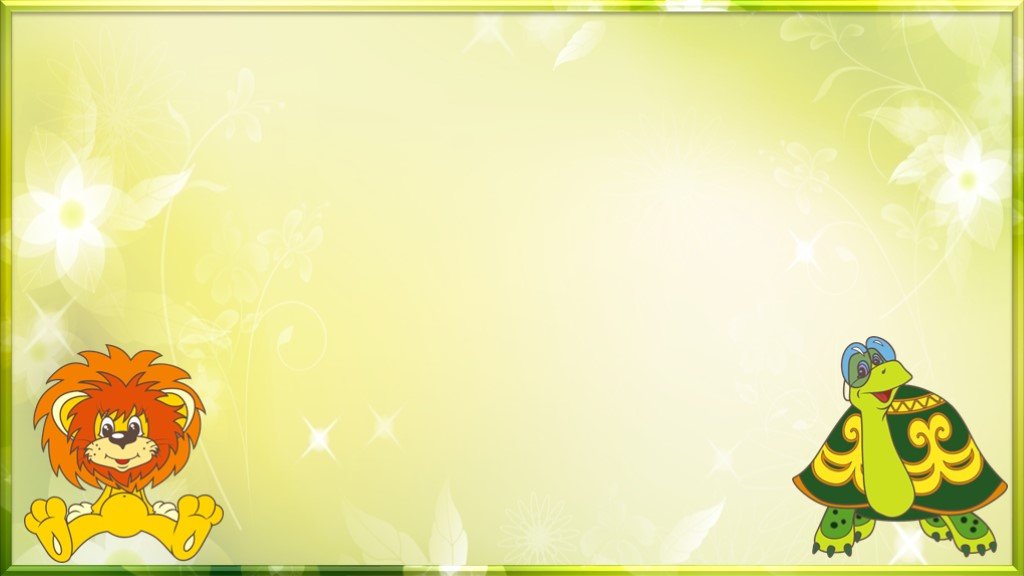 Слоговая структура слова
Ребенку 6 -7 лет доступны слова сложной слоговой структуры (аквариум, библиотекарь, баскетболист, экскаватор). Он произносит их в быстром темпе, не переставляет, не выкидывает, не добавляет звуки и слоги.
Словарный запас
К 7 годам у ребёнка должен быть достаточно большой словарный запас (около 2000 слов)
В своей речи он должен активно использовать все части речи (существительные, прилагательные, глаголы, наречия, антонимы, синонимы, числительные), понимать переносное значение слов, подбирать обобщающие понятия для группы предметов, знать многозначные слова.
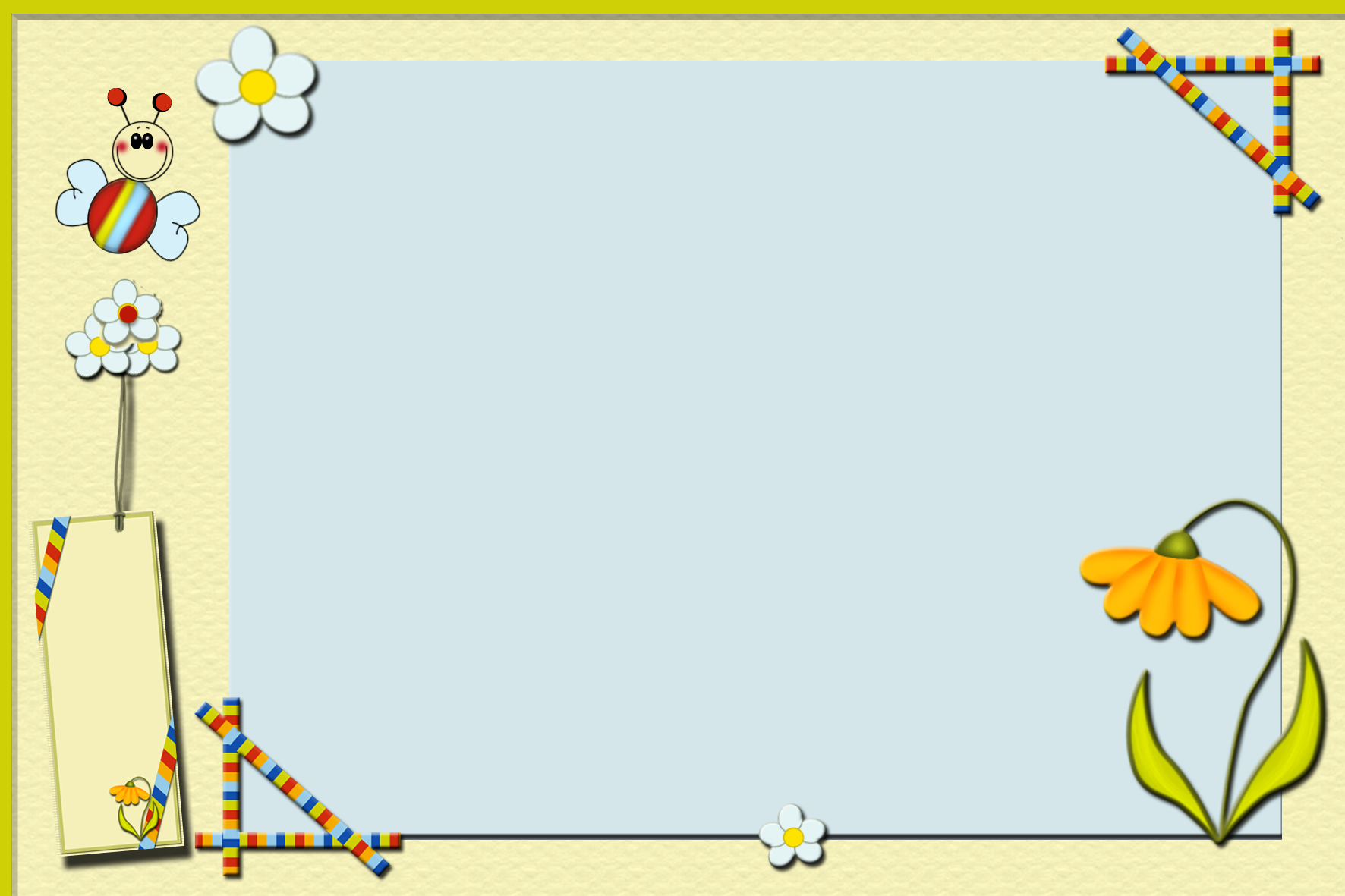 Сформированность грамматического строя речи:
Ребенок должен уметь пользоваться разными способами словообразования и словоизменения (правильно употреблять слова с уменьшительно-ласкательными суффиксами, образовывать слова в нужной форме, образовывать прилагательные от существительных, изменять существительные по числам, падежам, глаголы по видам, понимать и употреблять предлоги, согласовывать числительные и прилагательные с существительными).
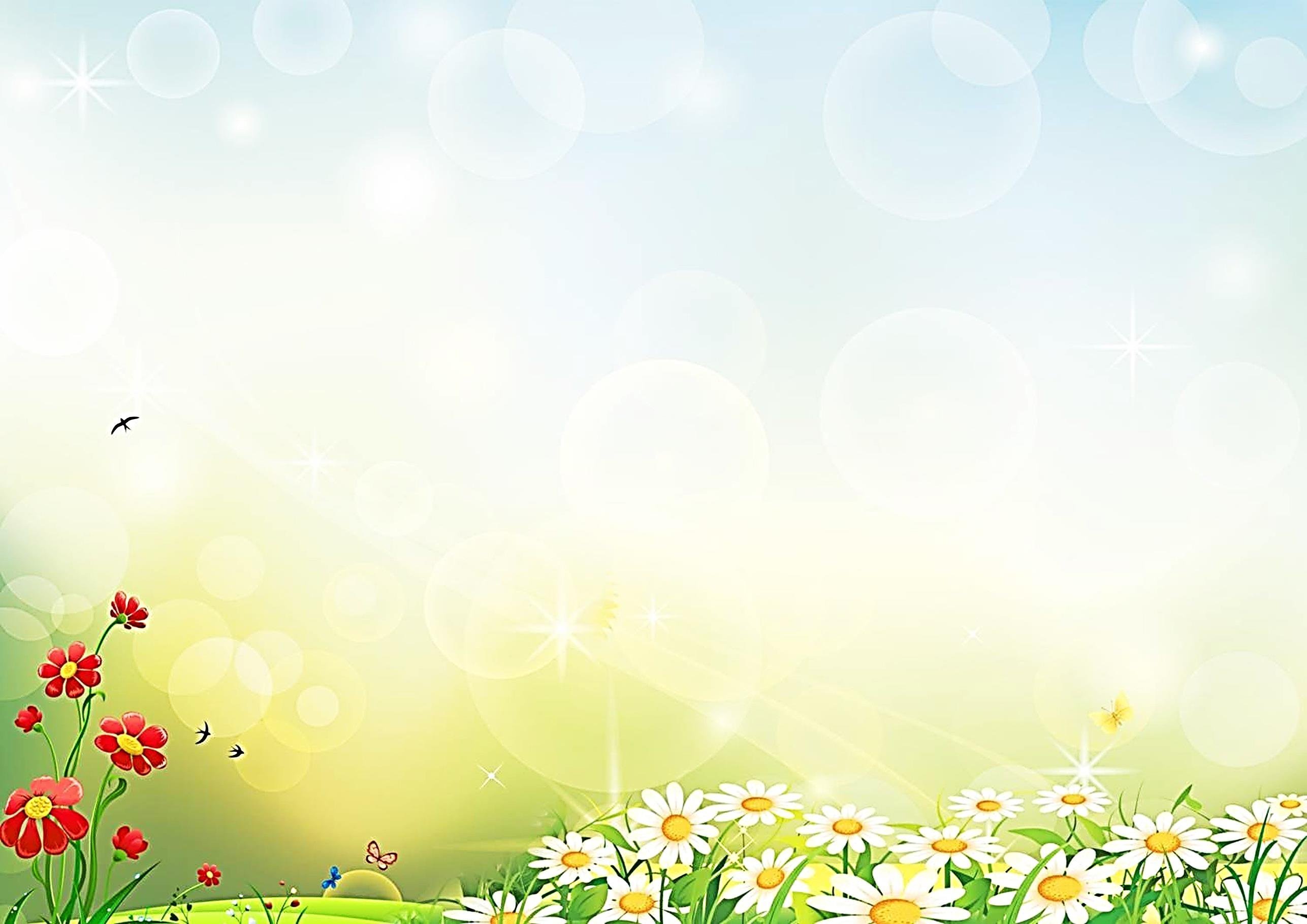 Связная речьК 7 годам ребёнок должен уметь• пересказывать небольшие по объёму рассказы и сказки• составлять рассказ по картинке• составлять рассказ по серии картин• отвечать на вопросы по текстуПри пересказе (рассказе) обращается внимание- на понимание ребёнком текста (он должен правильно формулировать основную мысль),- на структурирование текста (он должен уметь последовательно и точно строить пересказ),- на лексику (полнота и точность использования слов),- на грамматику (он должен правильно строить предложения, уметь использовать сложные предложения).
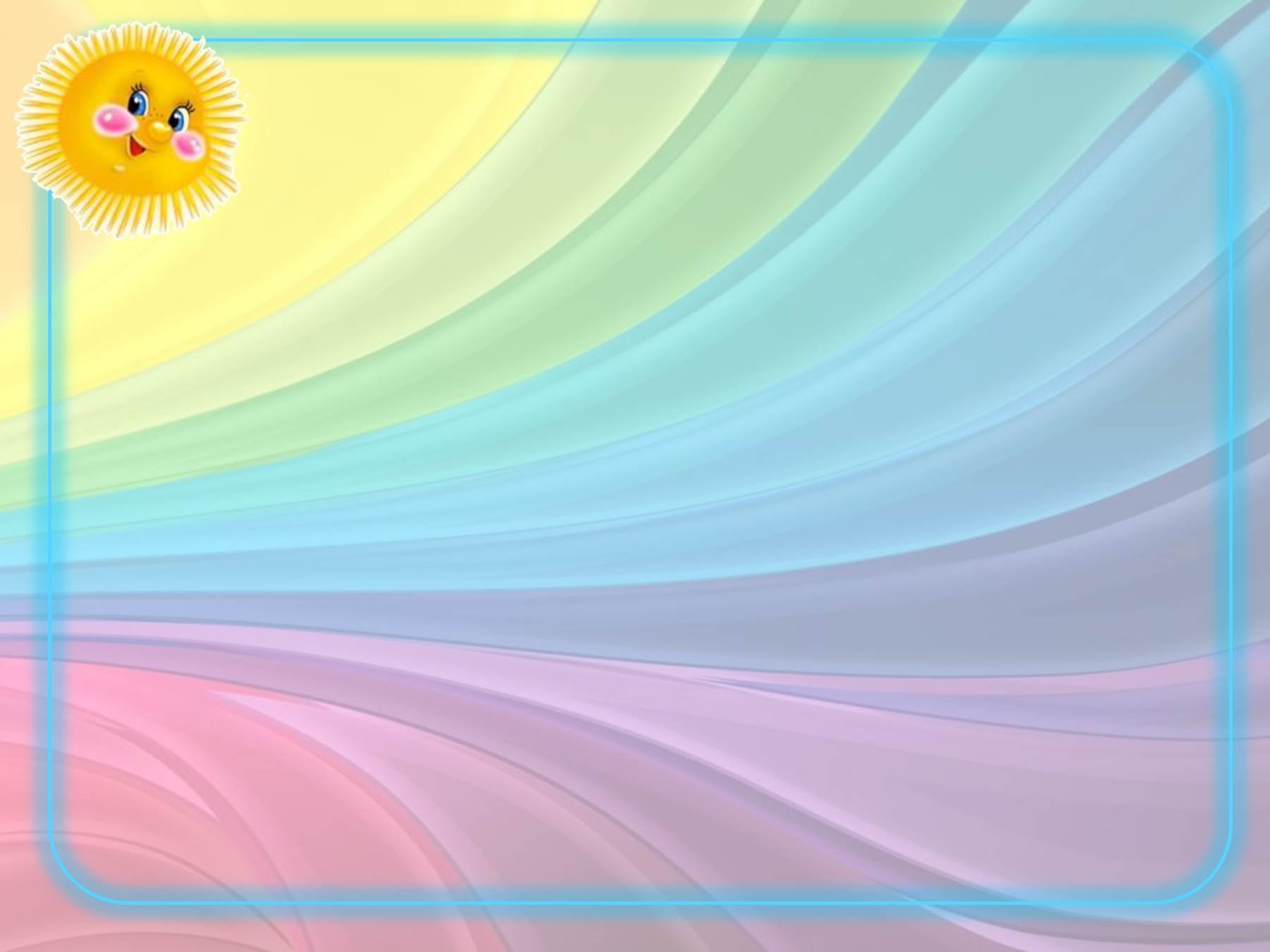 Мелкая моторика рукХорошо развитая мелкая моторика способствует развитию речи (пальчиковая гимнастика, игры с прищепками, ниткография, использование шариков су-джок, обведение и штриховка предметов, шнуровка, нанизывание бусинок, аппликации, лепка, плетение, вырезание ножницами и т.д.).
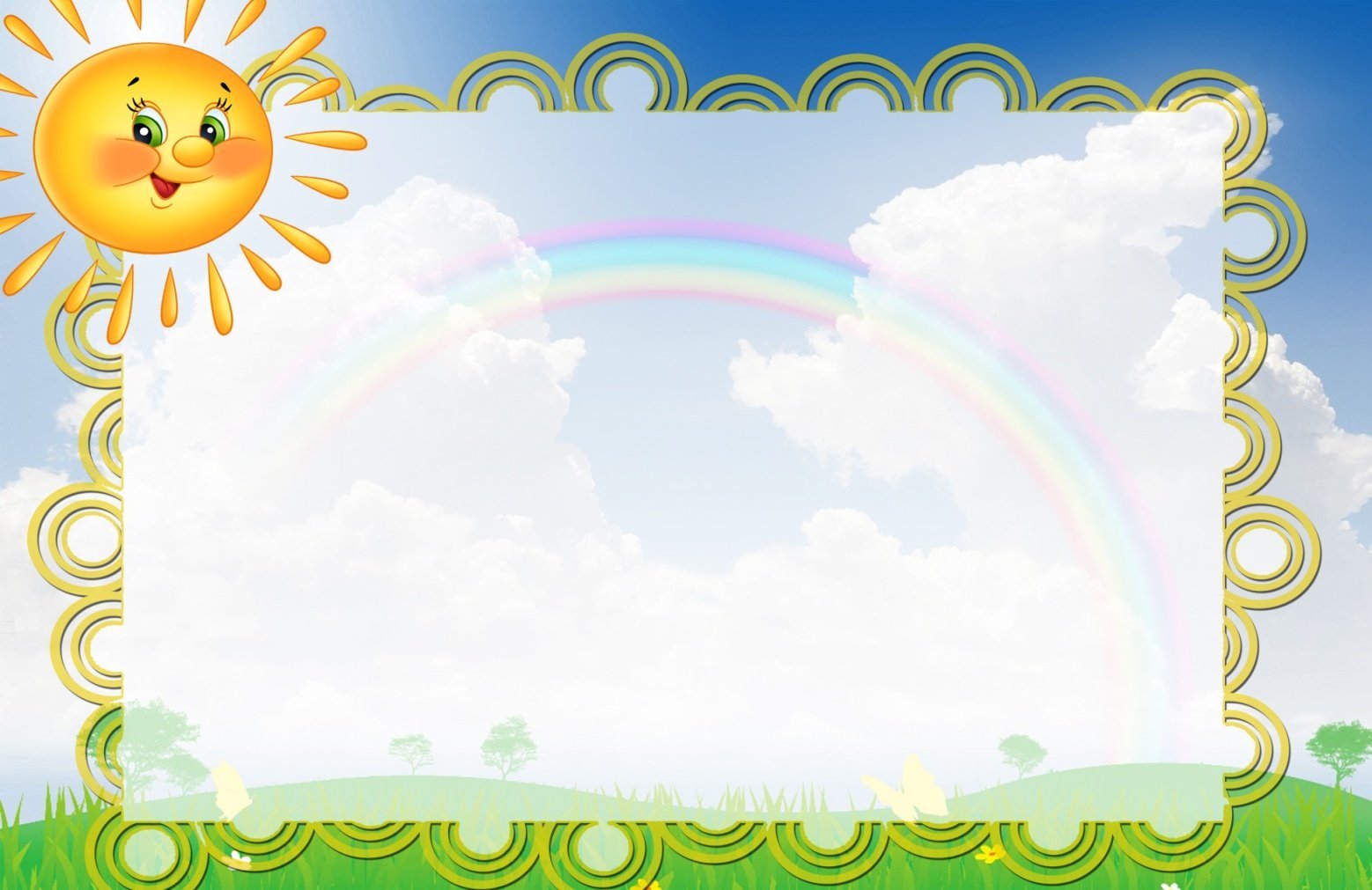 Уважаемые родители!Если ваш ребенок имеет трудности в речевом развитии и нуждается в специальной помощи, не стоит надеяться на то, что он «вырастет, и сам научиться говорить». 
Необходимо обратиться к логопеду
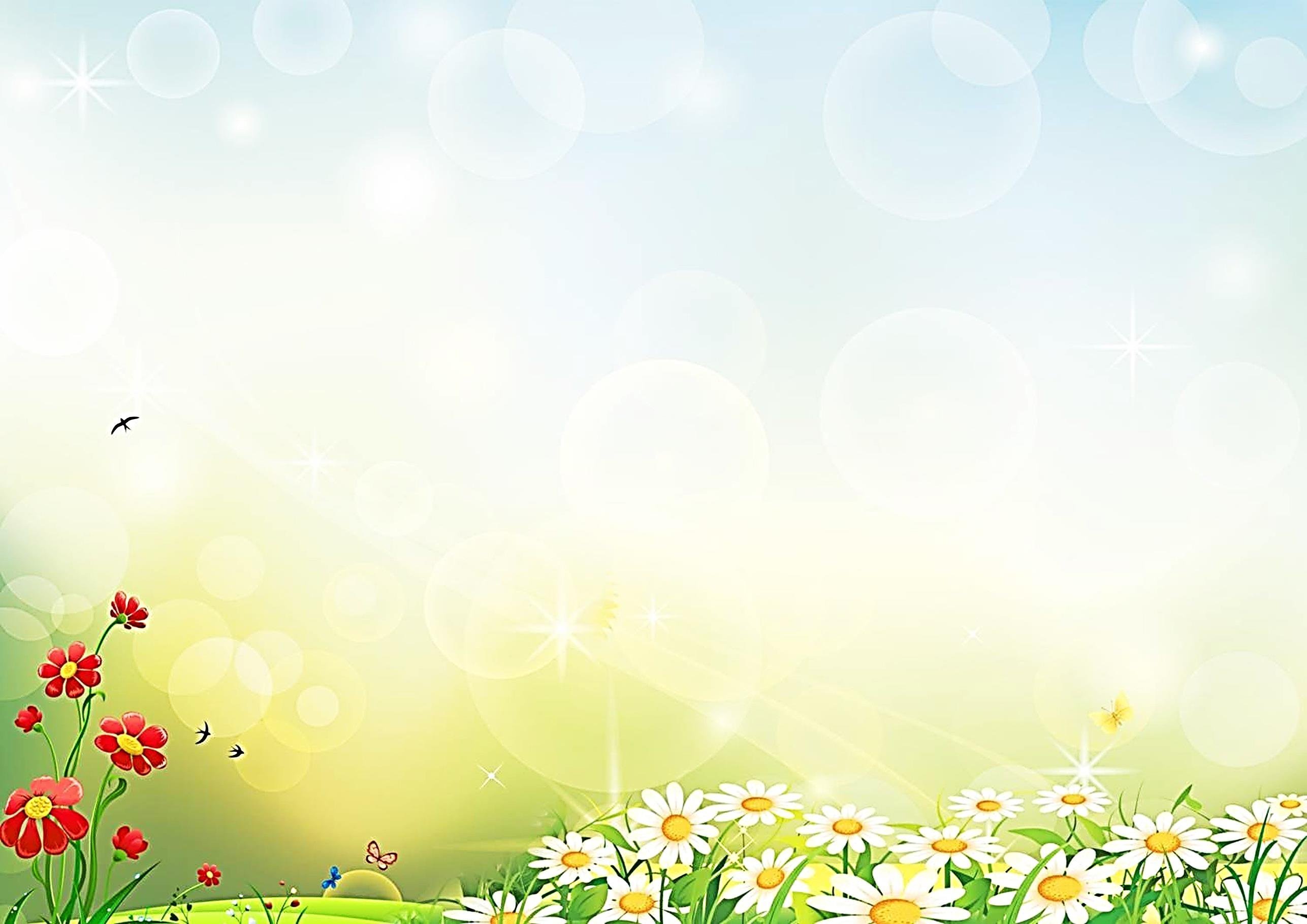 Уважаемые родители! 
Данная консультация разработана в  рамках проекта «Родительский университет», реализуемого Ярославским государственным педагогическим университетом им. К.Д. Ушинского

Так как этот проект всероссийского масштаба, сообщаем, что Вам могут написать или позвонить сотрудники ЯГПУ, чтобы проверить информацию на реальность. (т.е. действительно ли педагоги просветили Вас по данной тематике.)для этого нам нужен адрес Вашей электронной почты и номер телефона. Просим написать в комментариях.
Заранее спасибо!
.
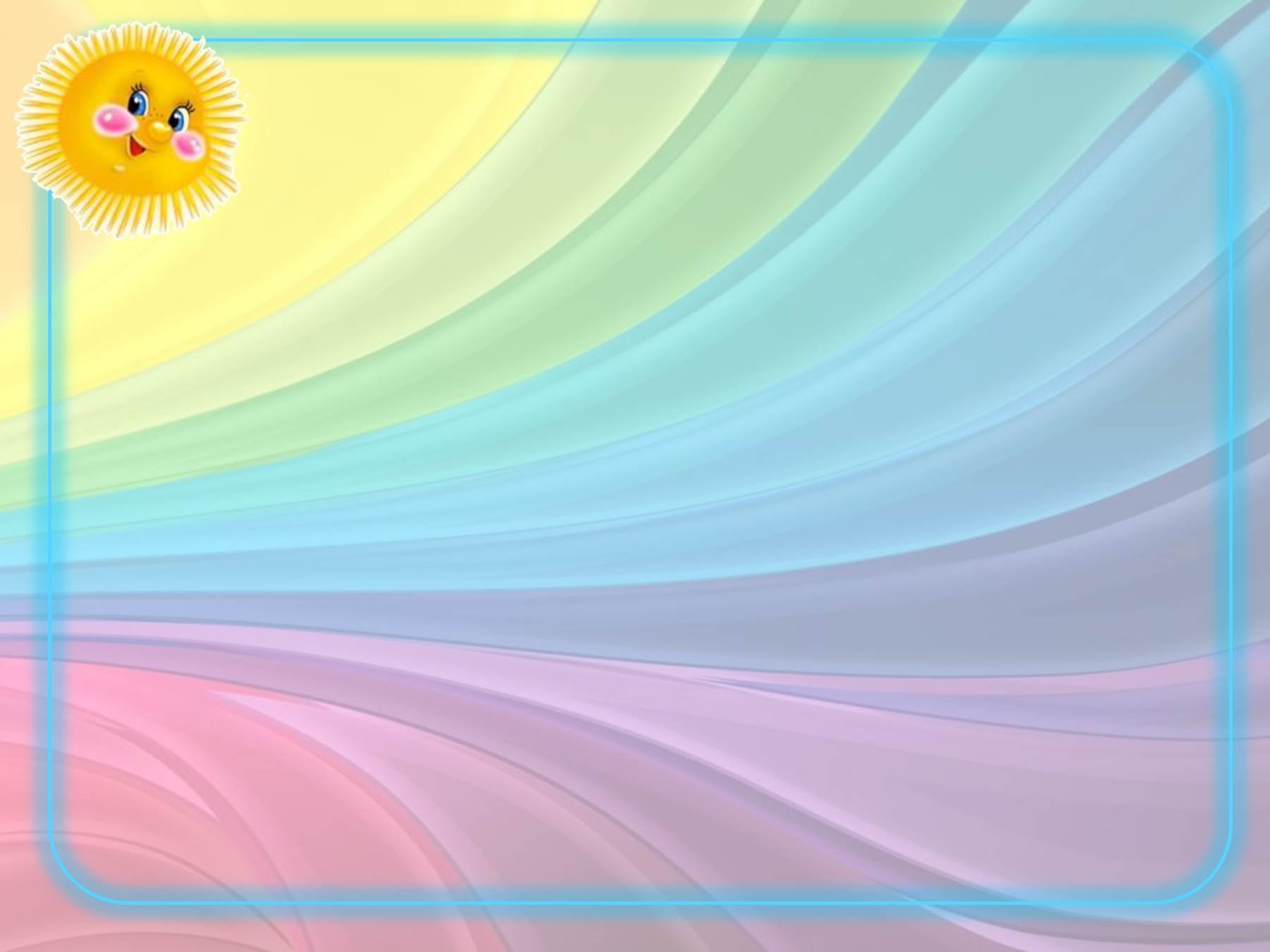 СПАСИБО ЗА ВНИМАНИЕ!